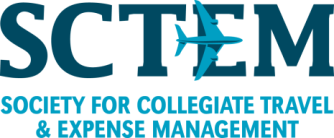 Tech Trends and Travel Management for 2014 and Beyond
What’s Trending 
And Why Should You Care?
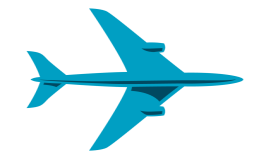 Our Speakers
Moderator:  
Tony D’Astolfo, Managing Director, PhoCusWright

Panelists:
Michael Jacques 
Director Business Development and Partnerships

Kathleen Roberts
Director of Business Development

Laurie Wooderson
Global Corporate Sales Manager
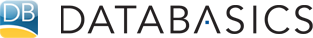 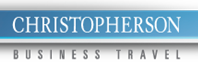 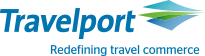 2/27/17
Our Format
We’ve identified 4 technology trends impacting managed travel
Moderator will ‘frame’ the trends
Panelist will present their point of view
Open interactive dialogue will ensue
Audience participation is encouraged!!
Our Topics
Open Booking or Open Season on Managed Travel ?   

The new C’s of Managed Travel:  From Cost, Control, Convenience, to Content, Context, and Consumerism.

Social Traveler: Facebook has over 1B users….social media reaches 84% of internet users….maybe it’s time managed travel took social media seriously!   So, now what?

Mobile – Everybody has a smartphone & tablet.  Everybody says Mobile is the future.   So why aren’t travel managers answering the call?
Open Booking
Promising Model or Compliance Nightmare?
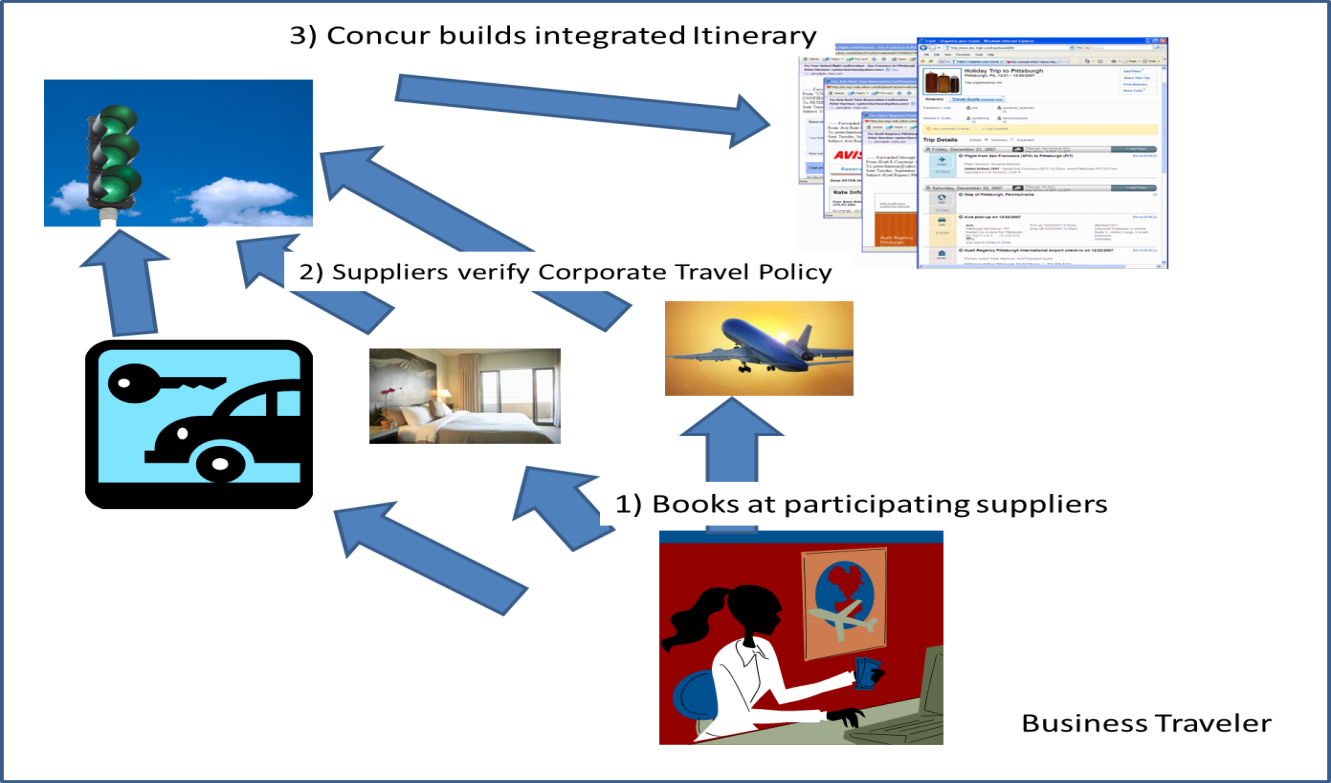 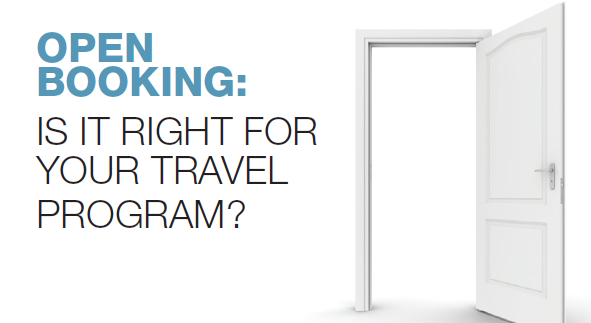 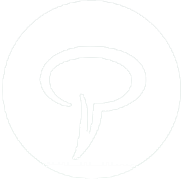 Source:  PhoCusWright Inc.
Open Booking….an Open Dialogue
The Opportunity:
Tactical & Strategic 
Retrieve pre-trip data on program leakage 	
Policy Management
Discover program optimization opportunities

The Landscape:
Solutions are emerging in the market
Plays to continued focus on “consumerization” of  corporate booking tool

The Challenges:
Duty of Care
Data consolidation, reporting 
Agent support
Travel’s New ‘C’ Words
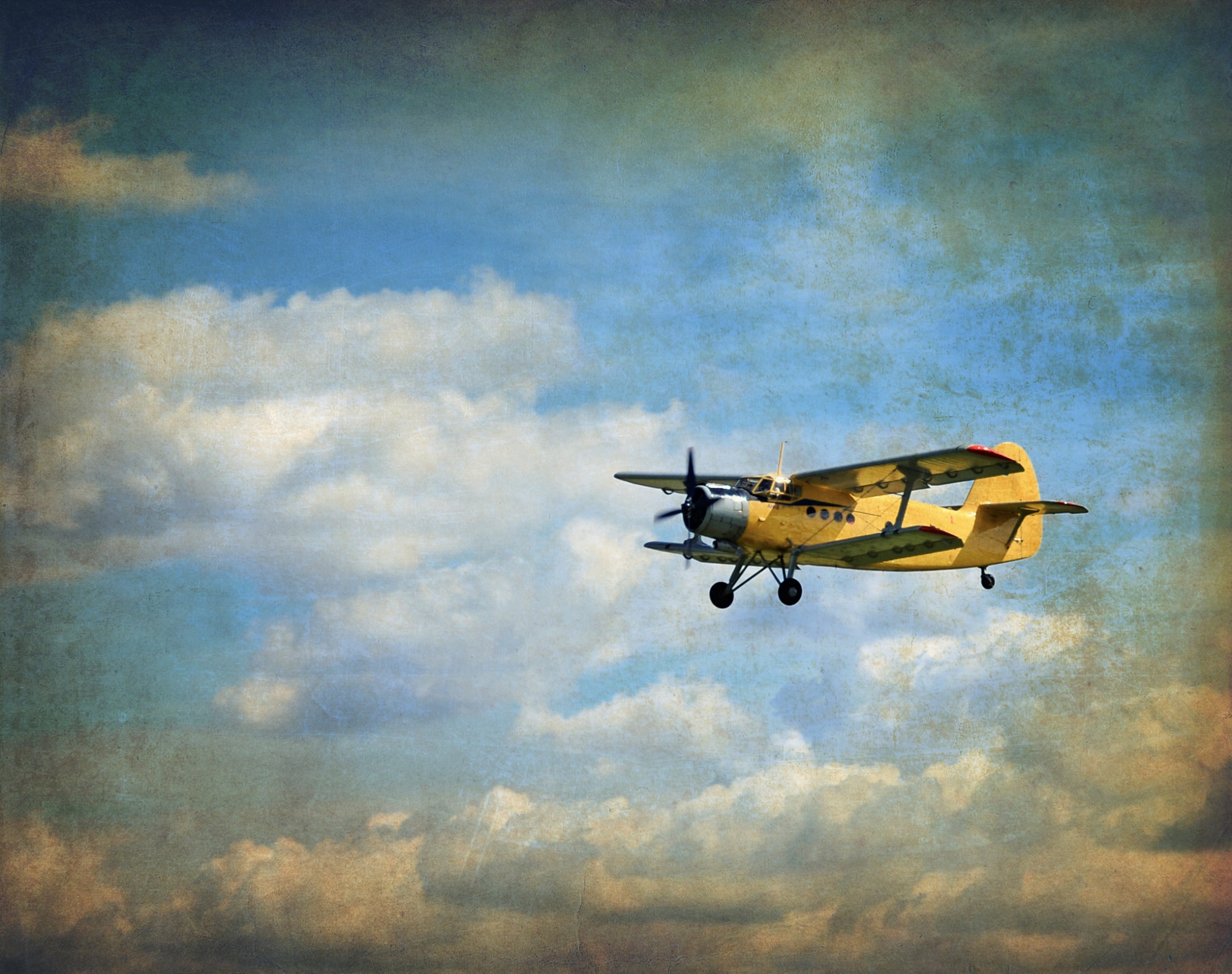 In the Good Old Days of Managed Travel
It was all about the 3 C’s
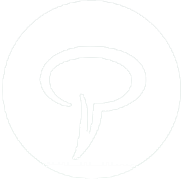 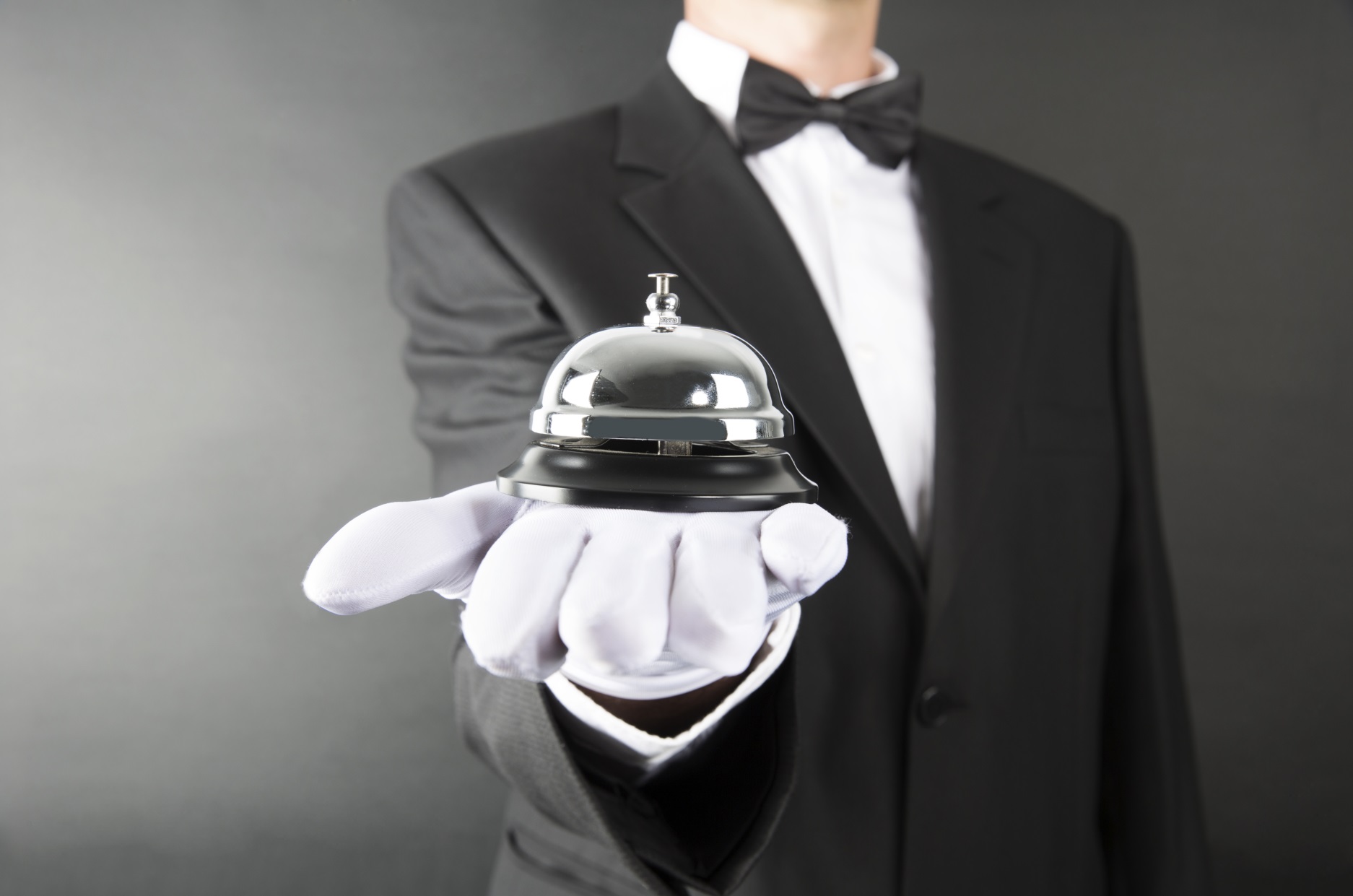 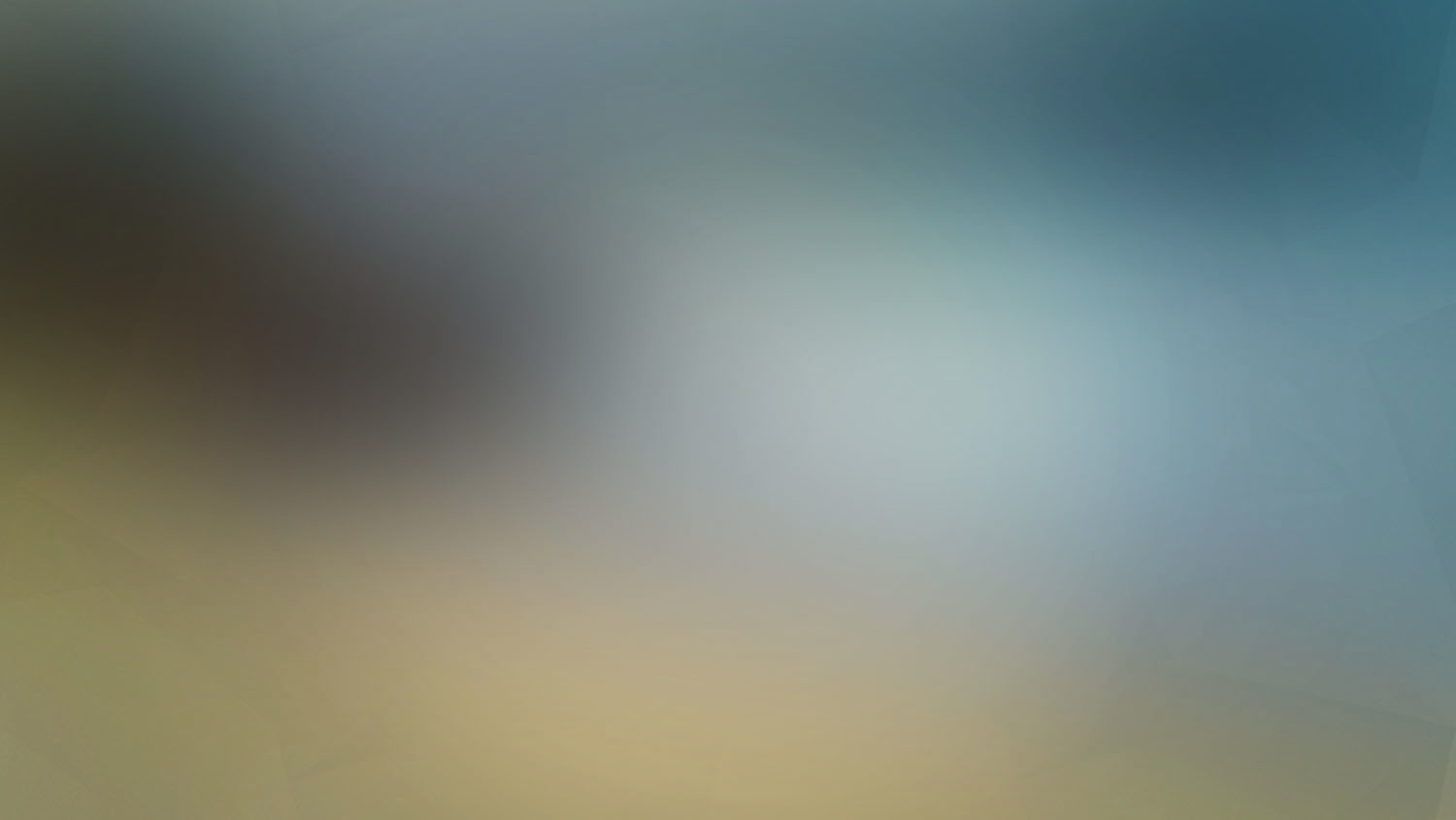 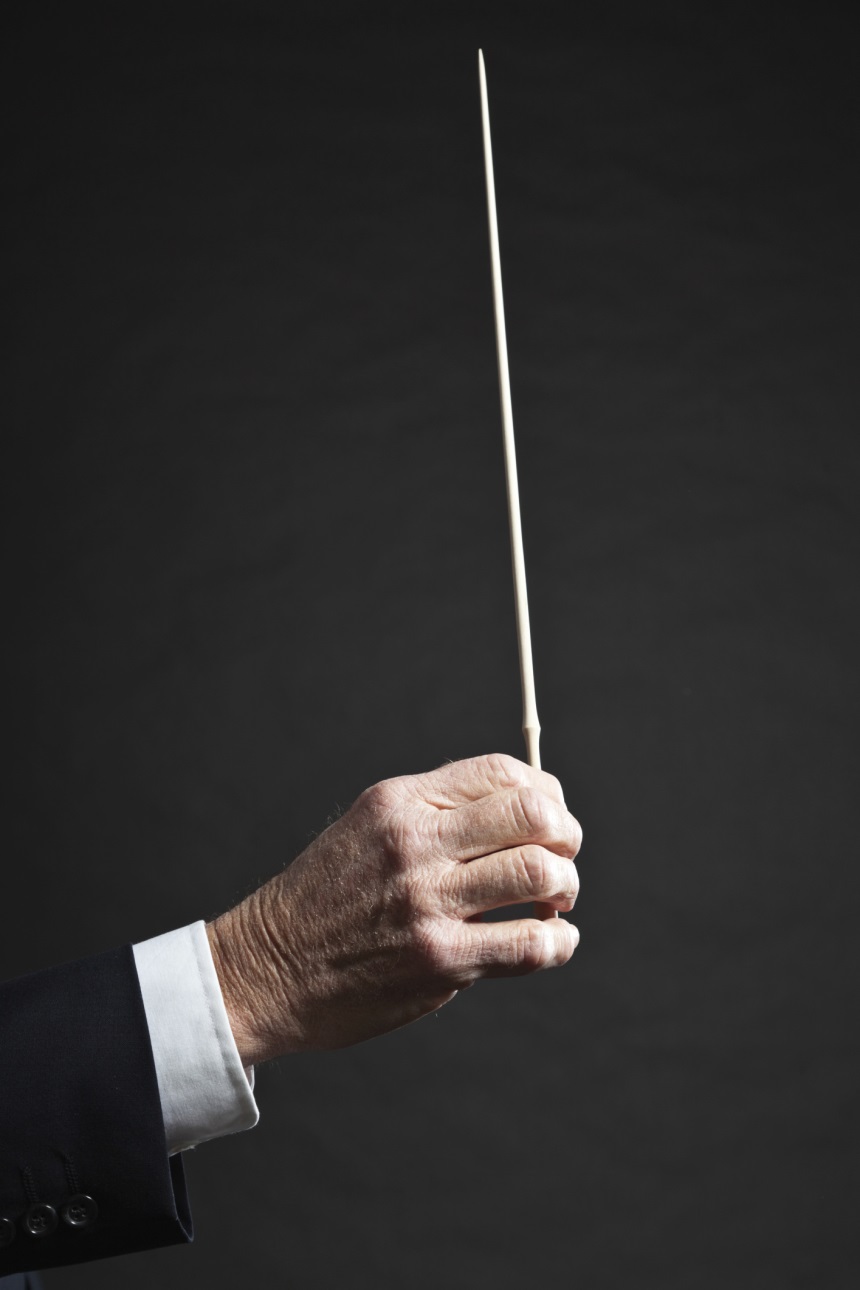 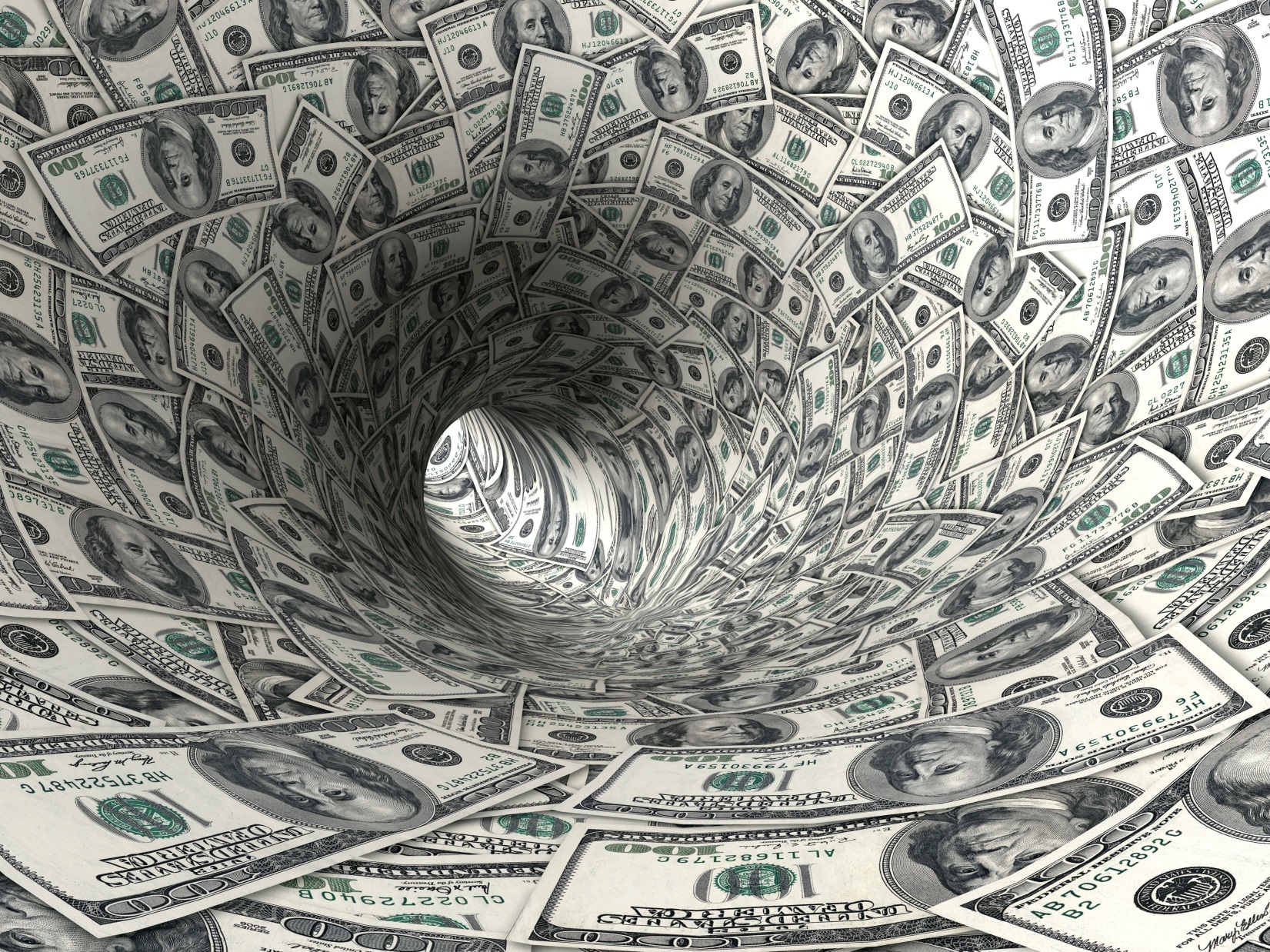 COST
CONTROL
CONVENIENCE
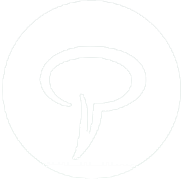 Source: PhoCusWright Inc.
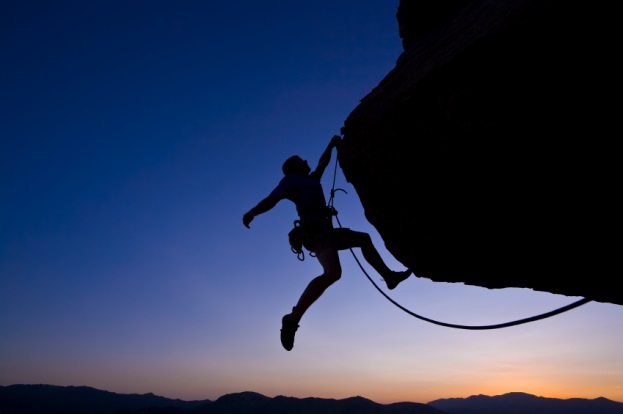 Fast Forward to Today…
…and Travel Managers  could be holding on for dear life as they deal with 3 new C words…
…Content, Context, Consumerism
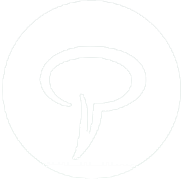 The New C’s of Managed Travel
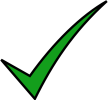 Delivering the right content to the right individual at the right time!
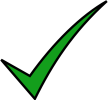 Content
Context
Consumerism
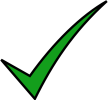 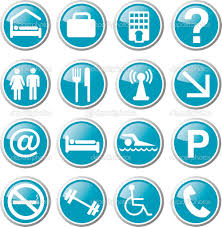 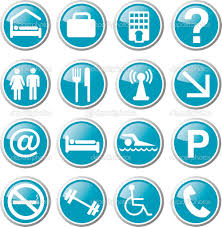 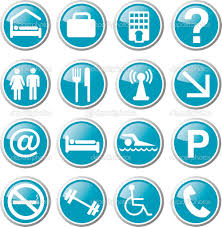 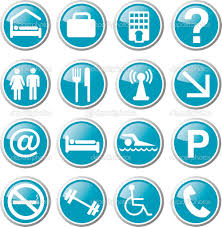 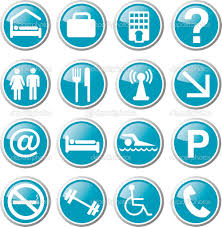 PRE TRAVEL
POST TRAVEL
DURING TRAVEL
Ongoing Travel & Expense Management
Planning & Booking
On the Go
[Speaker Notes: Define / share use cases for each stage of the journey – what are the enablers (Big Data)

Emphasize traditional and non-traditional

Post travel is about feedabck]
Content Situation Gets Even More Complicated
Web Fares
Non-GDS Offerings 
Ancillaries
Spend Beyond Air/Hotel/Rental Car
Mobile Only Offerings
Sharing Community
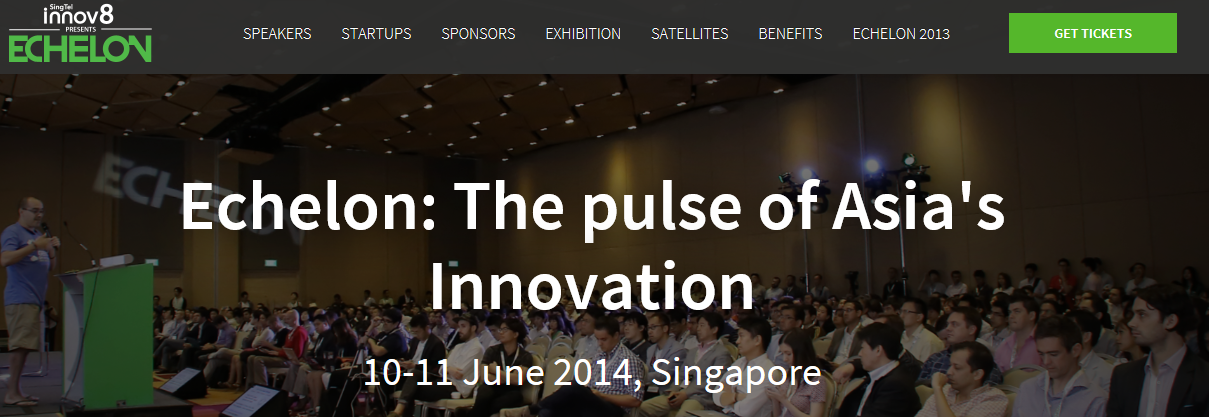 Content Situation Gets Even More Complicated
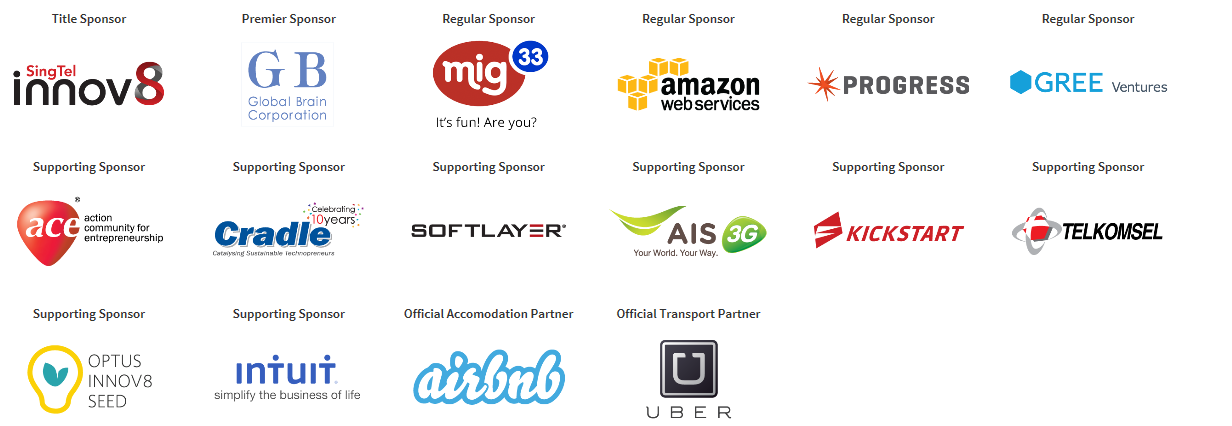 Contextual Search Could Fundamentally Change Everything
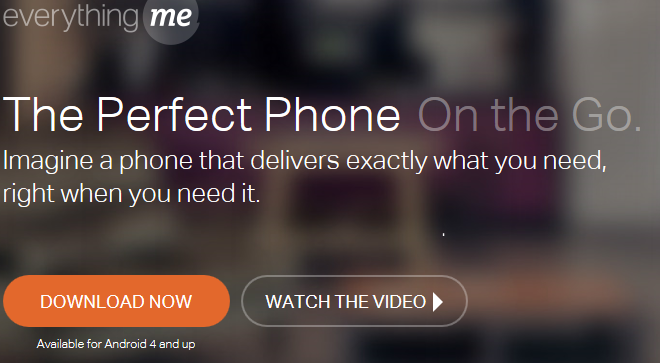 “EverythingMe delivers the right apps, contacts and information to the homescreen, exactly at the right place and time. Whatever a person is into, wherever they are, they’ll get personalized suggestions that match their interests and lifestyle.”
Sources: Everything.me
Social Traveler
General Social Media Engagement
Facebook has roughly 1 billion users
Social media reaches 84.4% of Internet users
Average of 336.9 minutes/visitor/month
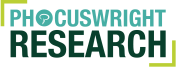 Question: Please indicate how much you agree or disagree with the following statements. Select one for each statement.
Base: U.S. online travelers who are active users of online social networks (2013 N=1,909)
Source: PhoCusWright's Traveler Technology Survey 2013
Participation in Popular Online Social Networks
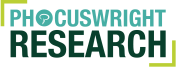 Question: In which of the following online social networks, if any, have you actively participated in the past 12 months?
Base: U.S. online travelers (2013 N=2,203; 2012 N= 2,029; 2011 N=1,932) 
Source: PhoCusWright's Traveler Technology Survey 2013
Participation Social Networks, by Age
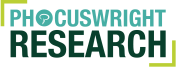 Question: In which of the following online social networks, if any, have you actively participated in the past 12 months? How old are you?
Base: U.S. online travelers (2013 N=2,203) 
Source: PhoCusWright's Traveler Technology Survey 2013
Social Traveler
The Opportunity:
Tactical: Educate, feel the pulse of and facilitate knowledge sharing among travelers.   
Strategic:  Drive deeper traveler engagement to improve the experience and support program goals
The Landscape:
Companies continue to invest in social enterprise solutions
Travel programs continue to practice in and enjoy positive results from using their social enterprise
Specialized resources are emerging to support this evolution.
Mobile
Mobile Trends
Tablets and Smartphones Impact Every Stage of Trip Life Cycle
The planning phases have been extended by tablets and smartphones
Booking is still emerging, but the major emphasis is on local content;  dining, ground transportation
Information needs to be immediate and relevant
The biggest opportunity is for in-destination, location-based services
Expense experience is enhanced by Mobile:  Sharing is instantaneous and requires immediate response
23
[Speaker Notes: Mobile and tablets are here to stay and now impact every stage in the travel life cyle – 
Planning – how many looked for a flight/hotel on their mobile/tablet?
How many Booked? While still emerging for flight/hotel – we are seeing more and more bookings take place at resturants/ground transportation.
Trip – throughout the trip, travelers expect updates/notification – they expect relevant, and timely information to better their trip.
And of course, expense – now days, many are using their tablet or mobile for filing expenses.

– so how can we continue to better the mobile experience]
% of Travelers Who Use Mobile Devices* During Trip Planning Life Cycle, by Age
Average: 47%
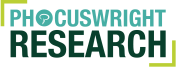 *Smartphones and tablets.
Question: Please indicate which of the following travel-related activities you have done online using your desktop/laptop, smartphone or tablet in 
the past 12 months. Select all that apply for each row. How old are you?
Base: U.S. online travelers (N=2,203)
Source: PhoCusWright's Traveler Technology Survey 2013
[Speaker Notes: Bar Chart with multiple bars]
Mobile Activity, by Product Segment
Hotel
Question: Which travel products have you researched or booked online using your tablet
 during the past 12 months? Select all that apply for the products you researched or booked
Base: Hotel stayers (N=1,969); Flyers (N=1,436); Car renters (N=634); Destination Activity Purchasers (N=635)
Source: PhoCusWright's Traveler Technology Survey 2013
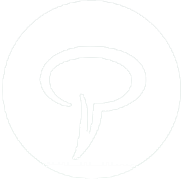 Two-Way Communication
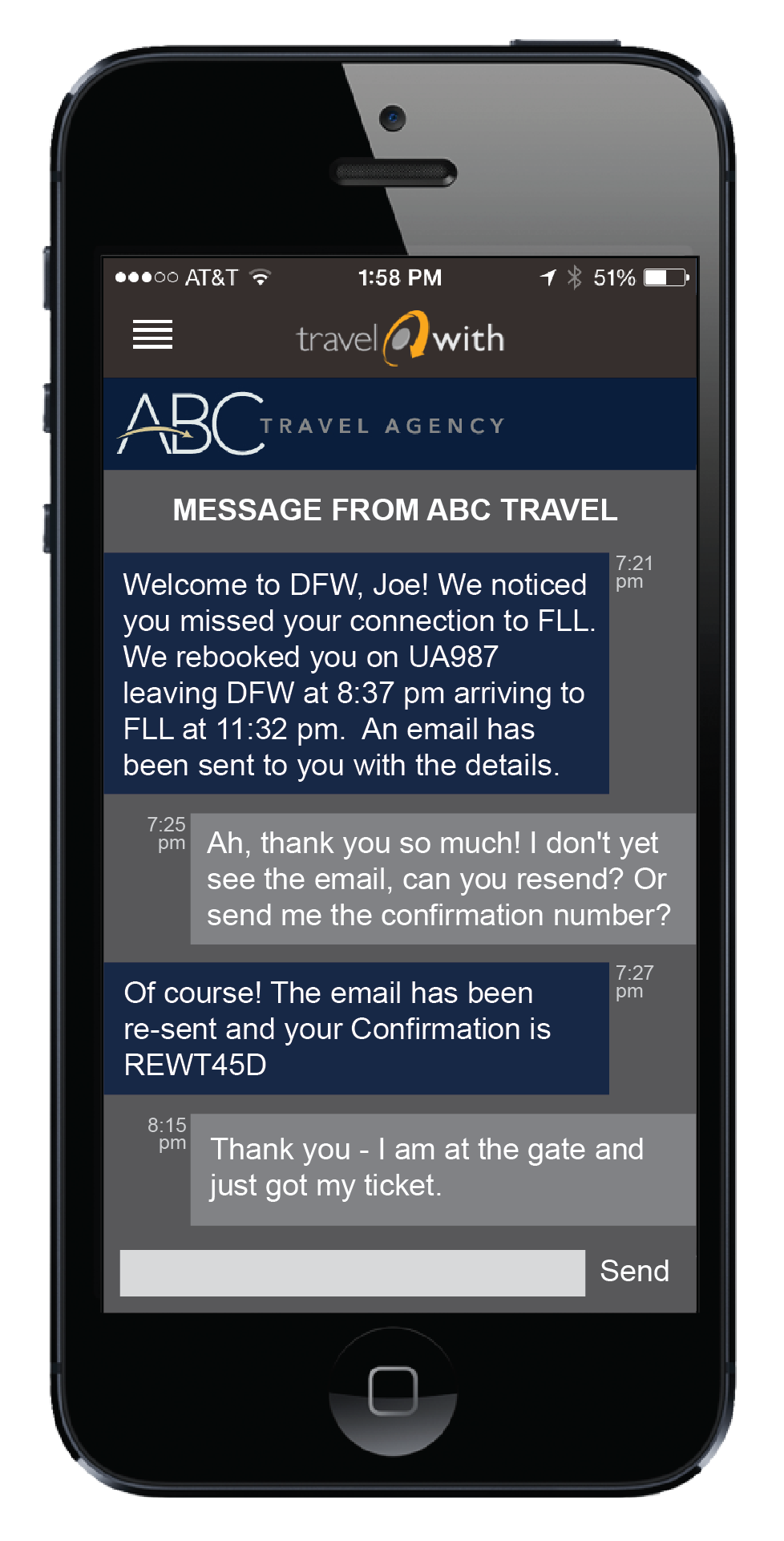 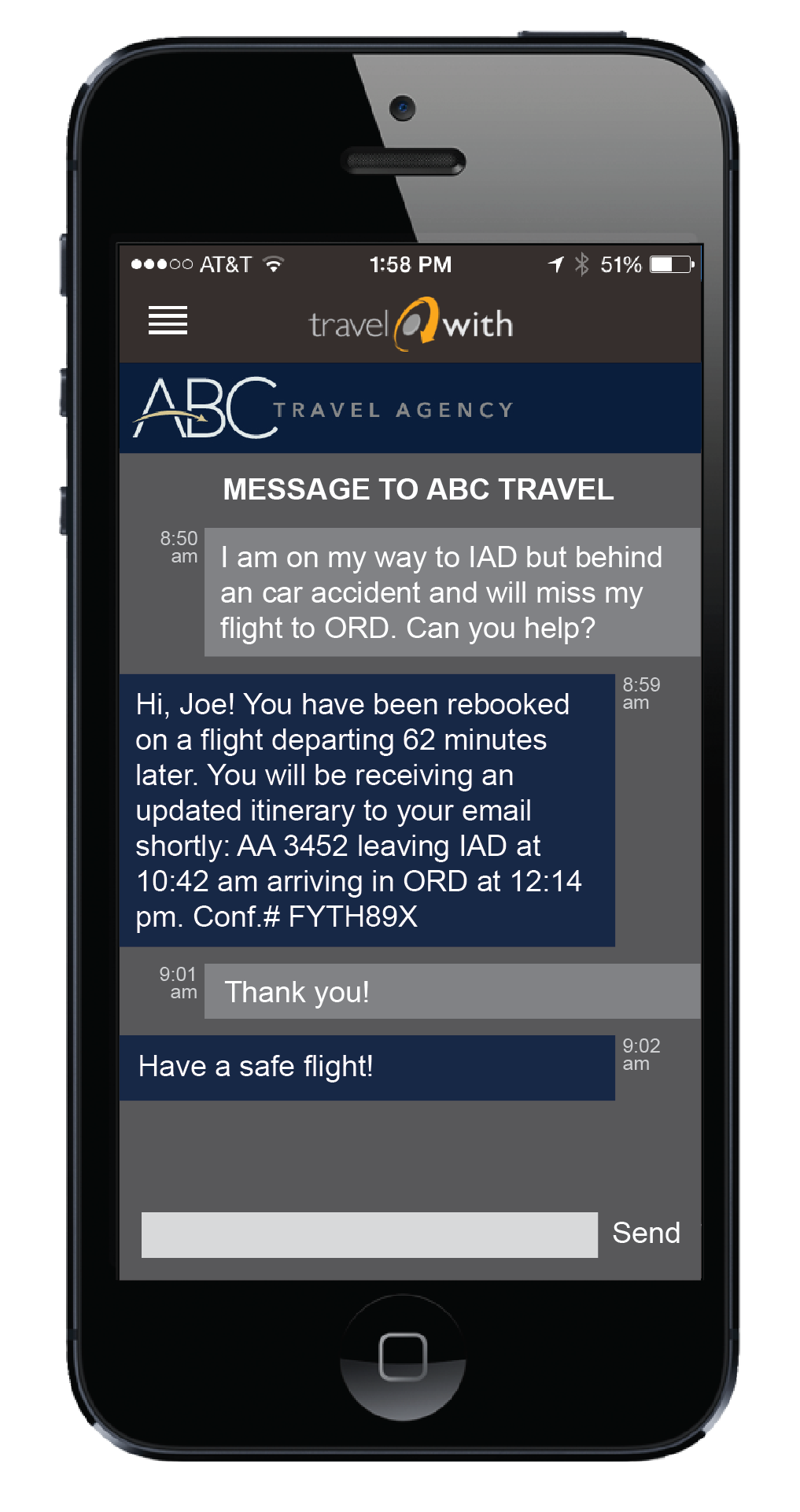 [Speaker Notes: Why not travel?

Read examples -]
Geofencing
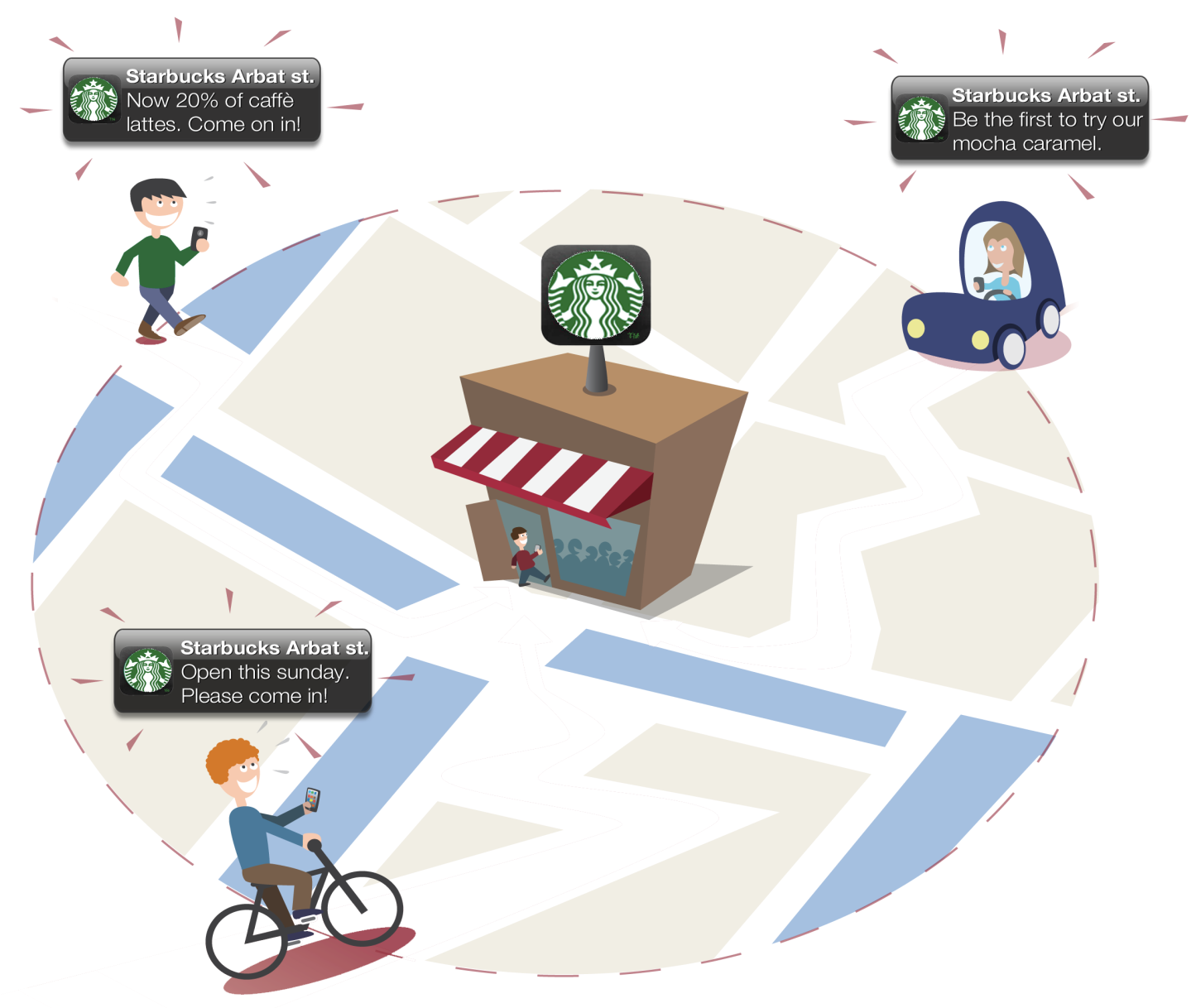 27
[Speaker Notes: Do these alerts look familiar?  Lots of companies are doing it - Starbucks, Retail me Not – it is called geofencing

Geofencing is a location-based service that sends messages to smartphone users who enter a defined geographic area.  companies send promotions to customers' smartphones when they enter a store, mall or neighborhood or area!

Again – why not travel?]
Geofencing Check In
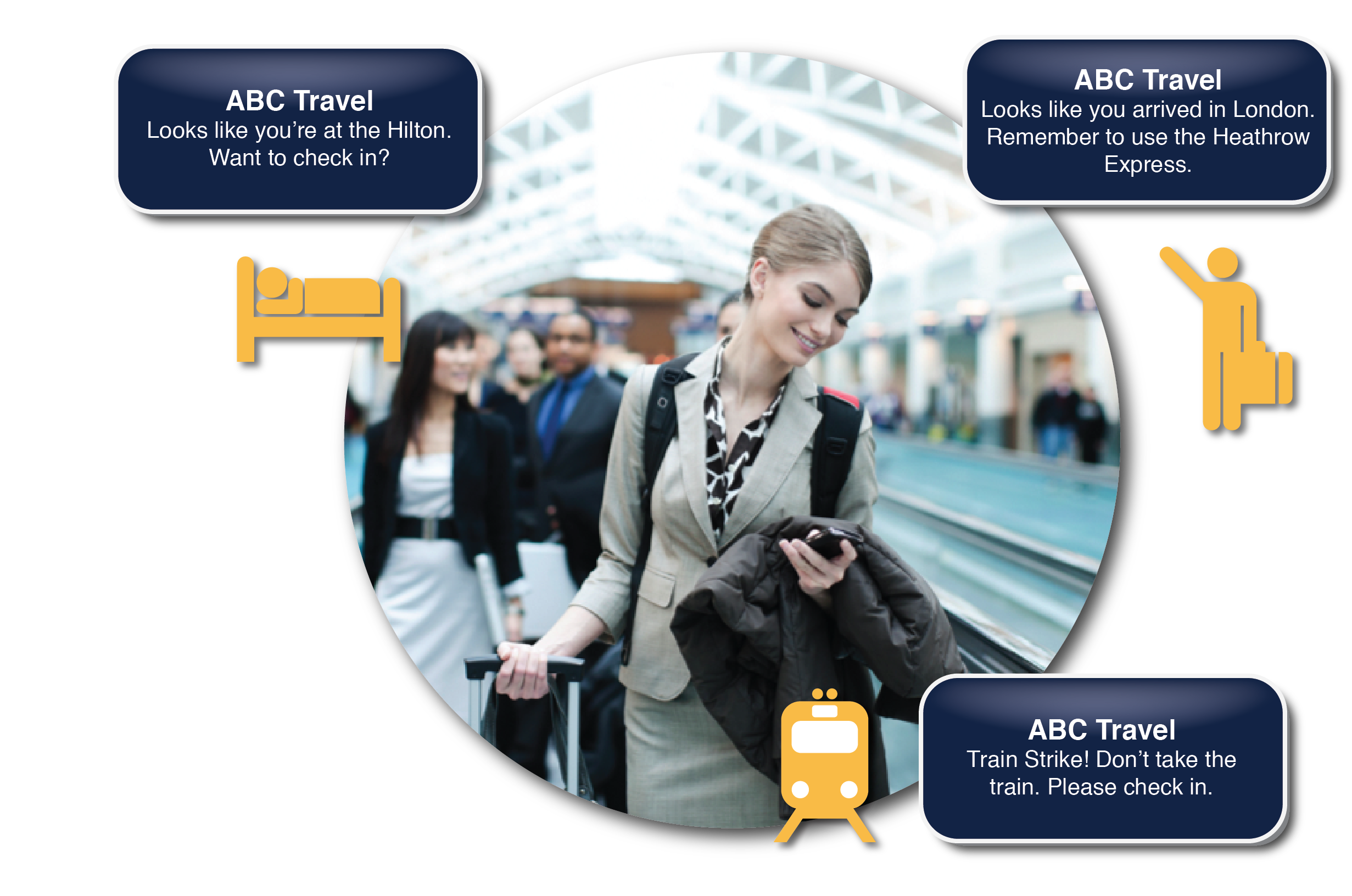 28
[Speaker Notes: Again – why not travel?]
Thank You!
Moderator:  
Tony D’Astolfo, Managing Director, PhoCusWright

Panelists:
Michael Jacques 
Director Business Development and Partnerships

Kathleen Roberts
Director of Business Development

Laurie Wooderson
Global Corporate Sales Manager
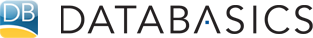 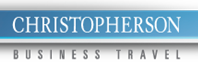 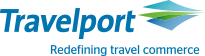 2/27/17